Nebraska Knights of Columbus
How to Submit Form 185 
(186 for Assemblies) and 365
Member ManagementCouncil ADMINISTRATION Section (Cont)
Click on Council administration to get to the proper screen
Member ManagementCouncil ADMINISTRATION Section (Cont)
Form 185
Form 365
Click on Council Officers
or Service Program 
Personnel
185 - Council Officers
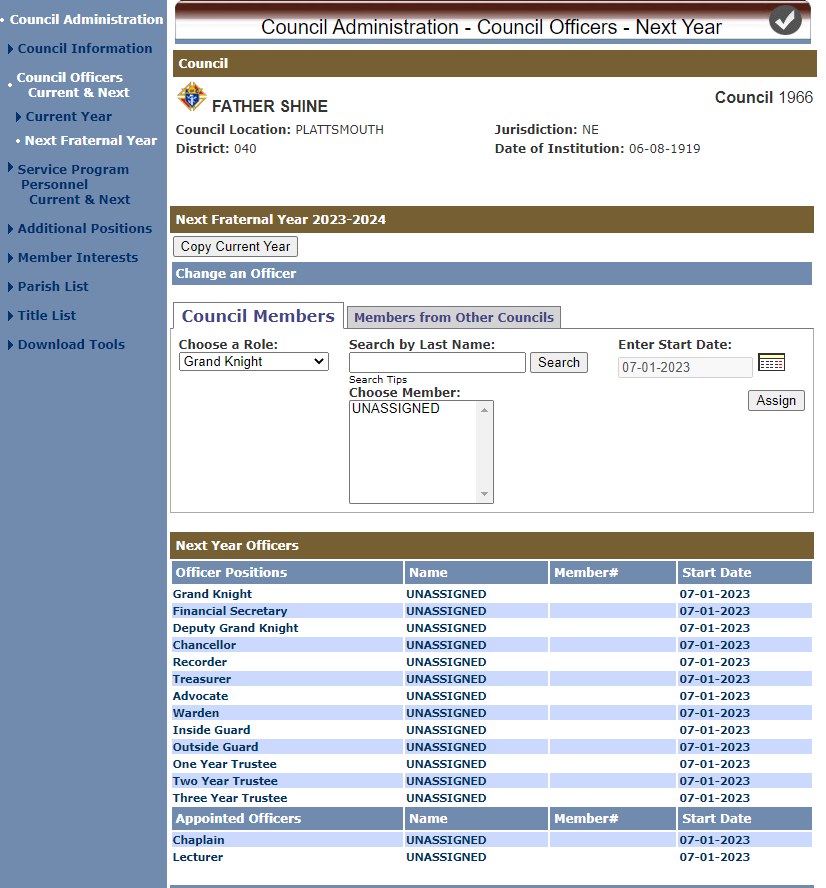 Chose “Copy Current Year”.
You now only need to 
change positions with new 
officers
185 - Council Officers Cont)
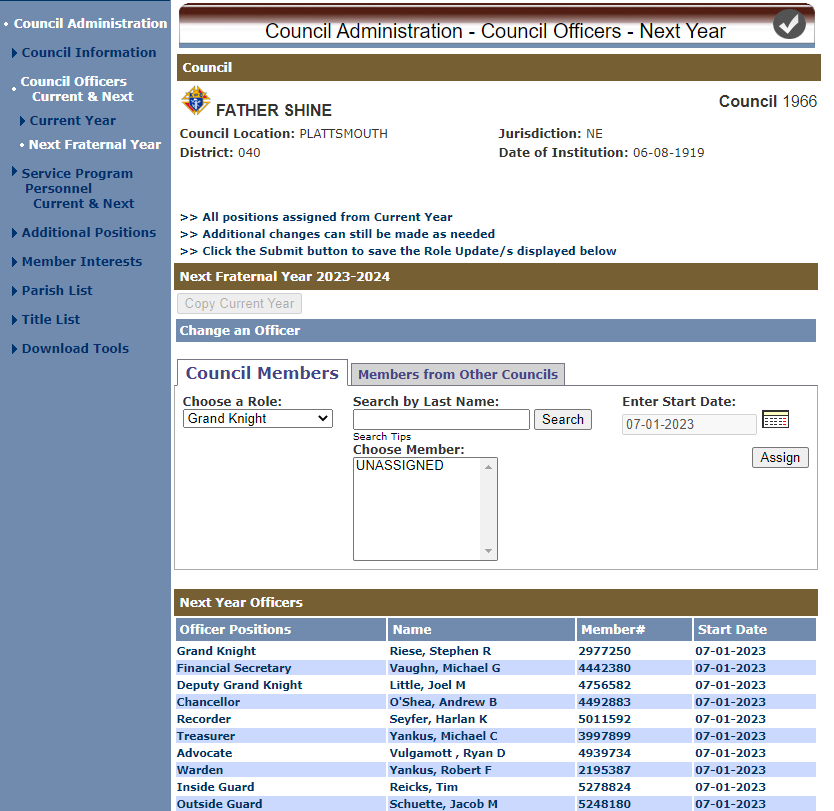 Chose each opened position.
Search by last name and 
assign date. Date defaults to
 July 1st of new fiscal year
Select assign.
Repeat until you filled all 
Positions.
365 - Service Program Personnel
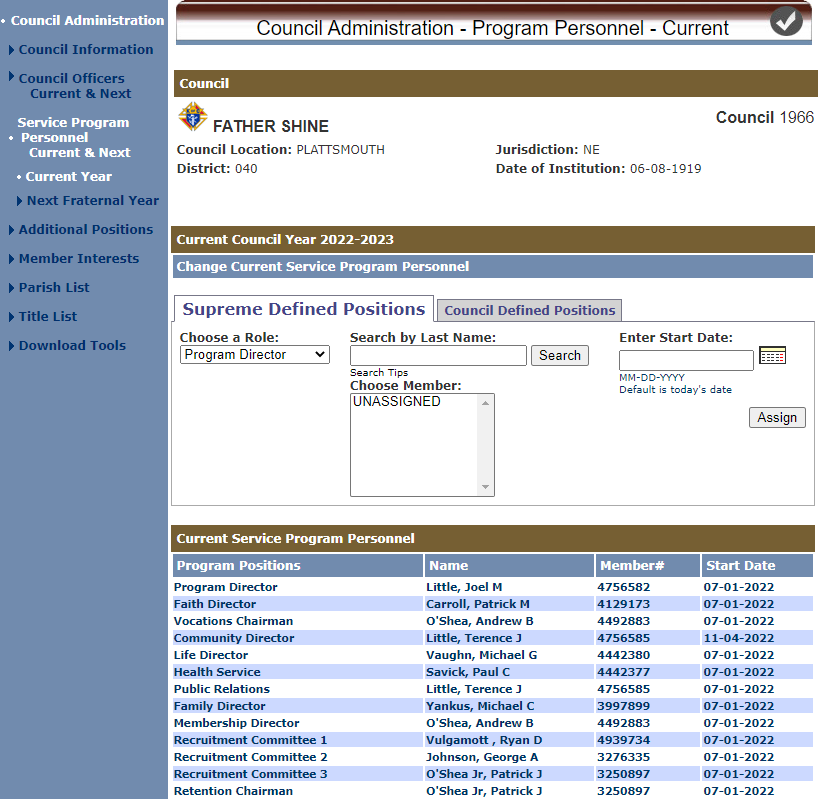 Service Personnel process work exactly the same.
Don’t’ Forget…
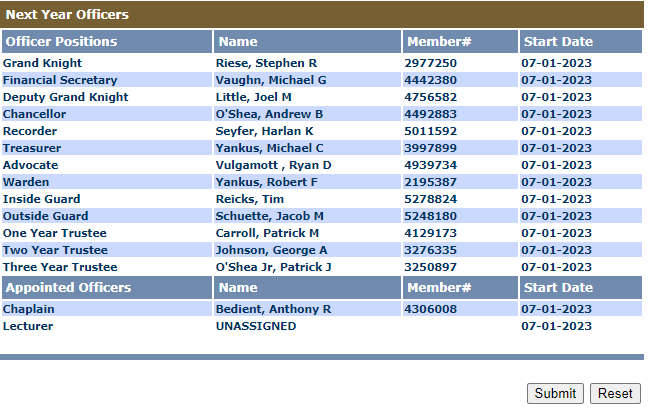 Click submit for each form and it will automatically 
go to Supreme and update. You do not need to mail.
 Ray Guggenberger needs a copy, and you can 
produce one in the print center and email to him.
More Info…
For Supreme training video, Click this Link:
 
 
Forms 185, 186, & 365 Online Submission Training (brightcove.net)